Family Rules – Engaging for Holiness and Unity Matthew 18:15-20Pastor Sam KimJuly 21, 2024
Scripture Reading
Family Rules – Engaging for Holiness & Unity

Matthew 18:15-20
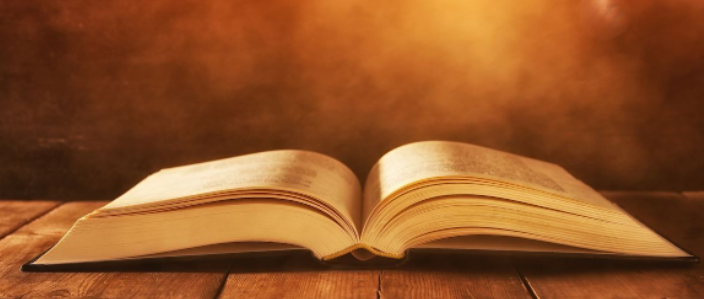 Matthew 18:15-204 Steps for Holiness &Unity
4.
 Remove 
the Sibling
3. Tell the Church
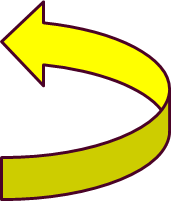 2. Take 1 or 2 witnesses
    Go back to your sibling
1. 1:1 Go & tell your sibling their fault
Examples from the early Church	…
Ananias & Saphira – Acts. 5
Euodia & Syntche – Phil. 4:2-4
Immoral brother – 1 Cor. 5
Paul’s opposition to Peter – Gal. 2:11-14
In closing…
The Bride of Christ – Rev. 21
 Man presumes innocence, but God weighs the heart - Proverbs 21:2 
 As iron sharpens iron - Proverbs 27:17
 Restore in gentleness - Galatians 6:1-2
 Expel the divisive person - Titus 3:10
To God be the glory!